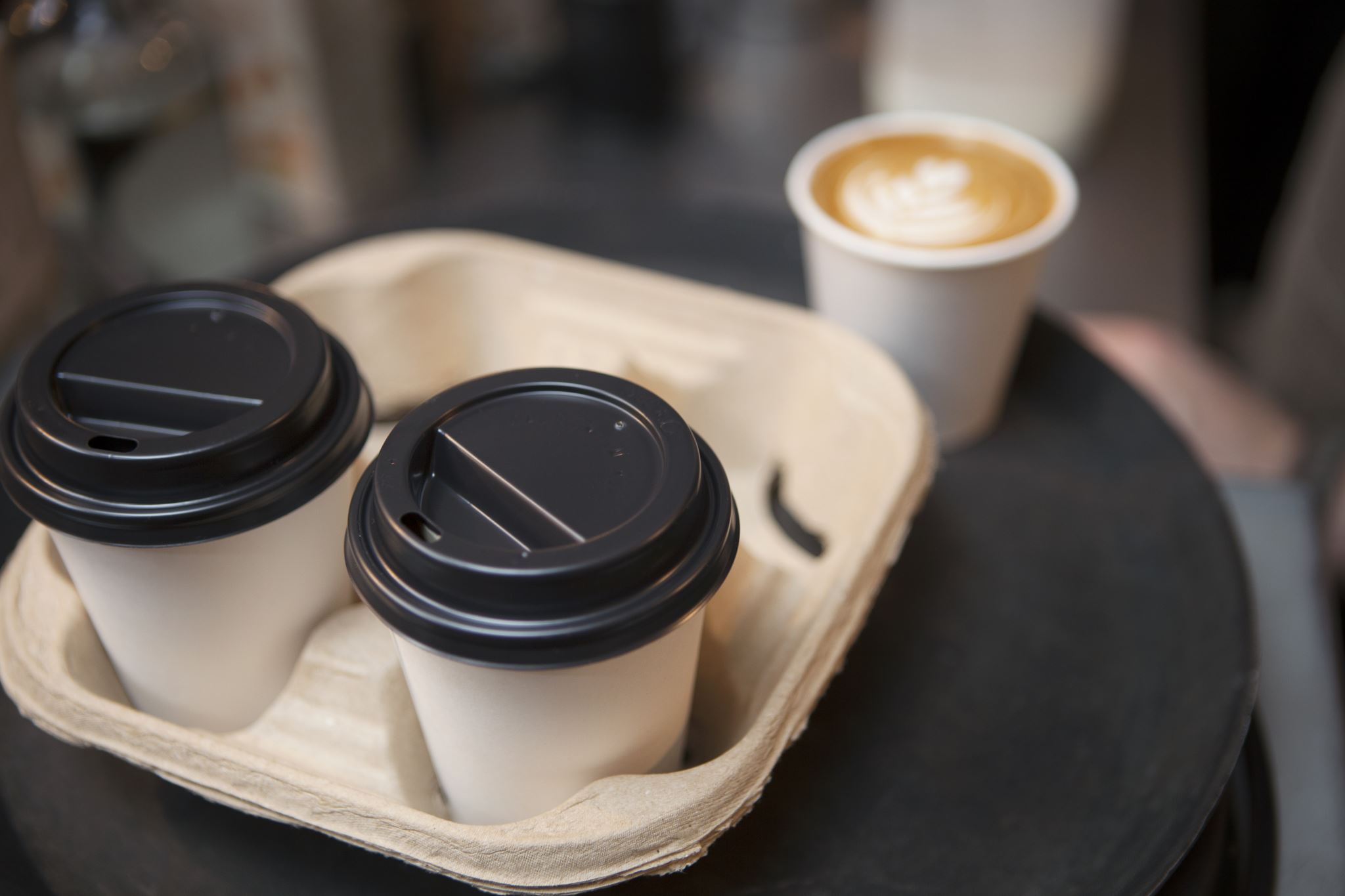 Hello everyone!
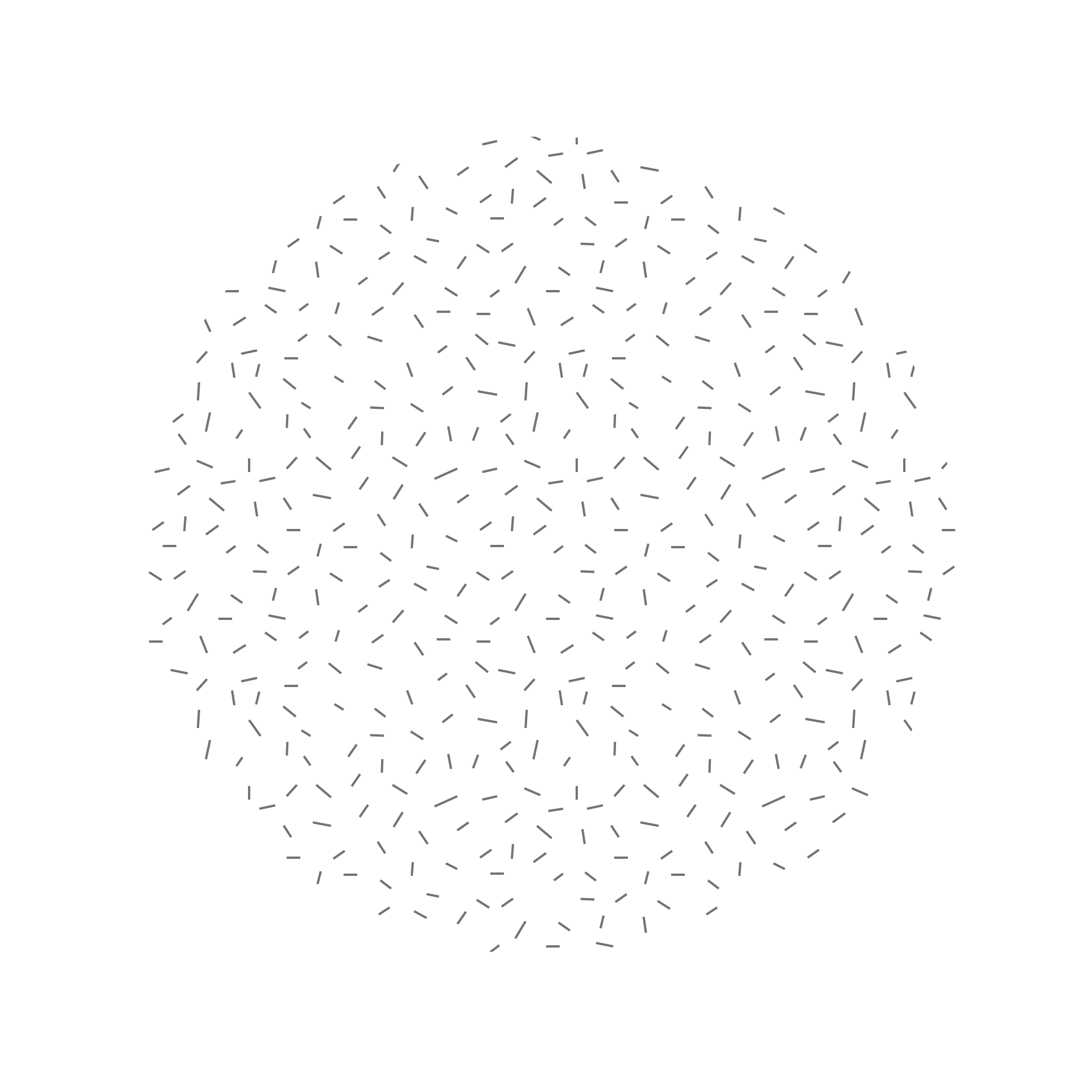 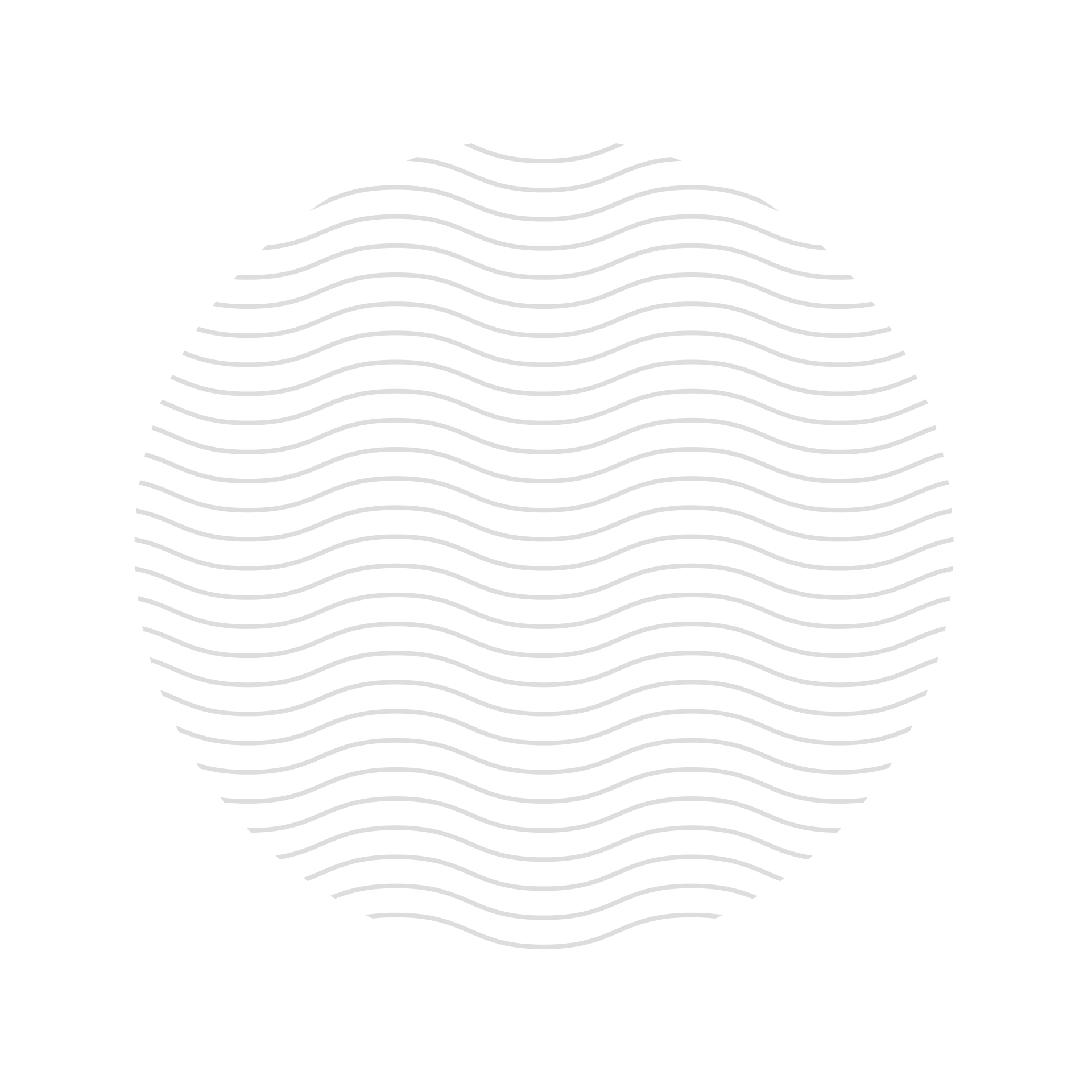 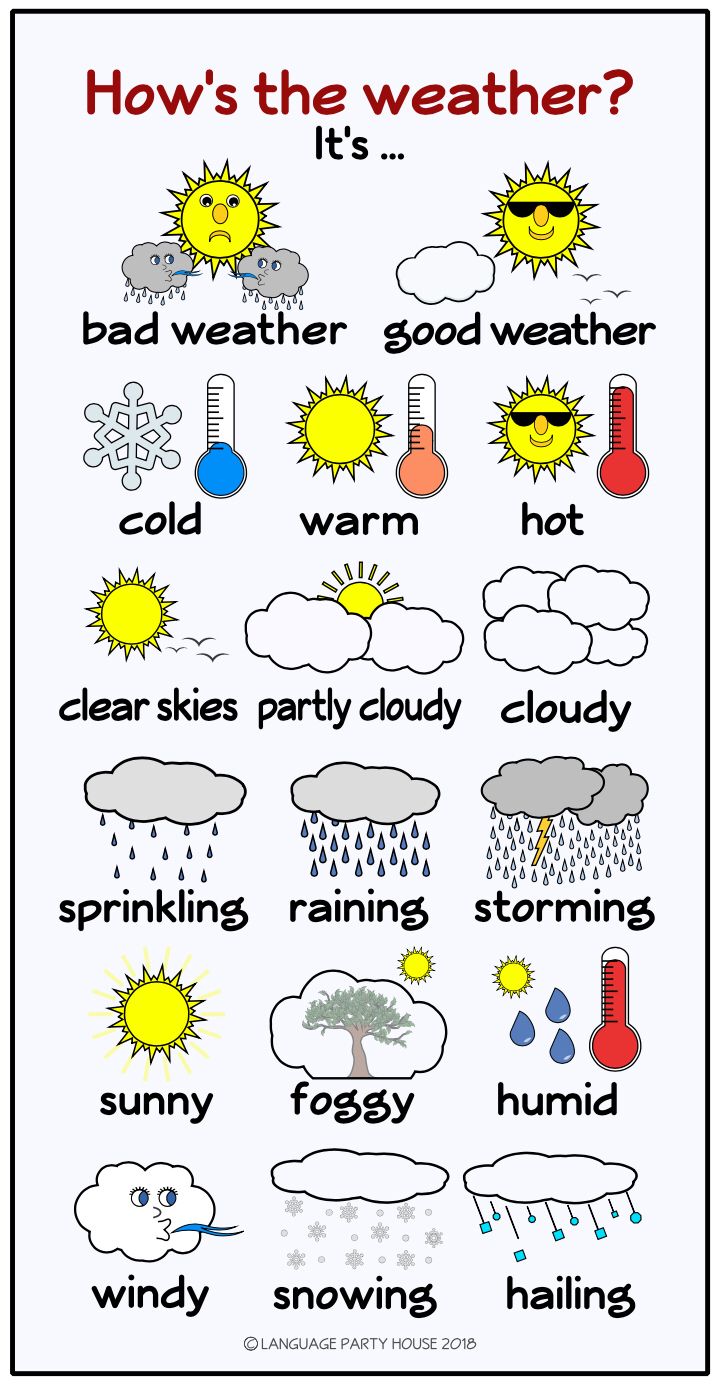 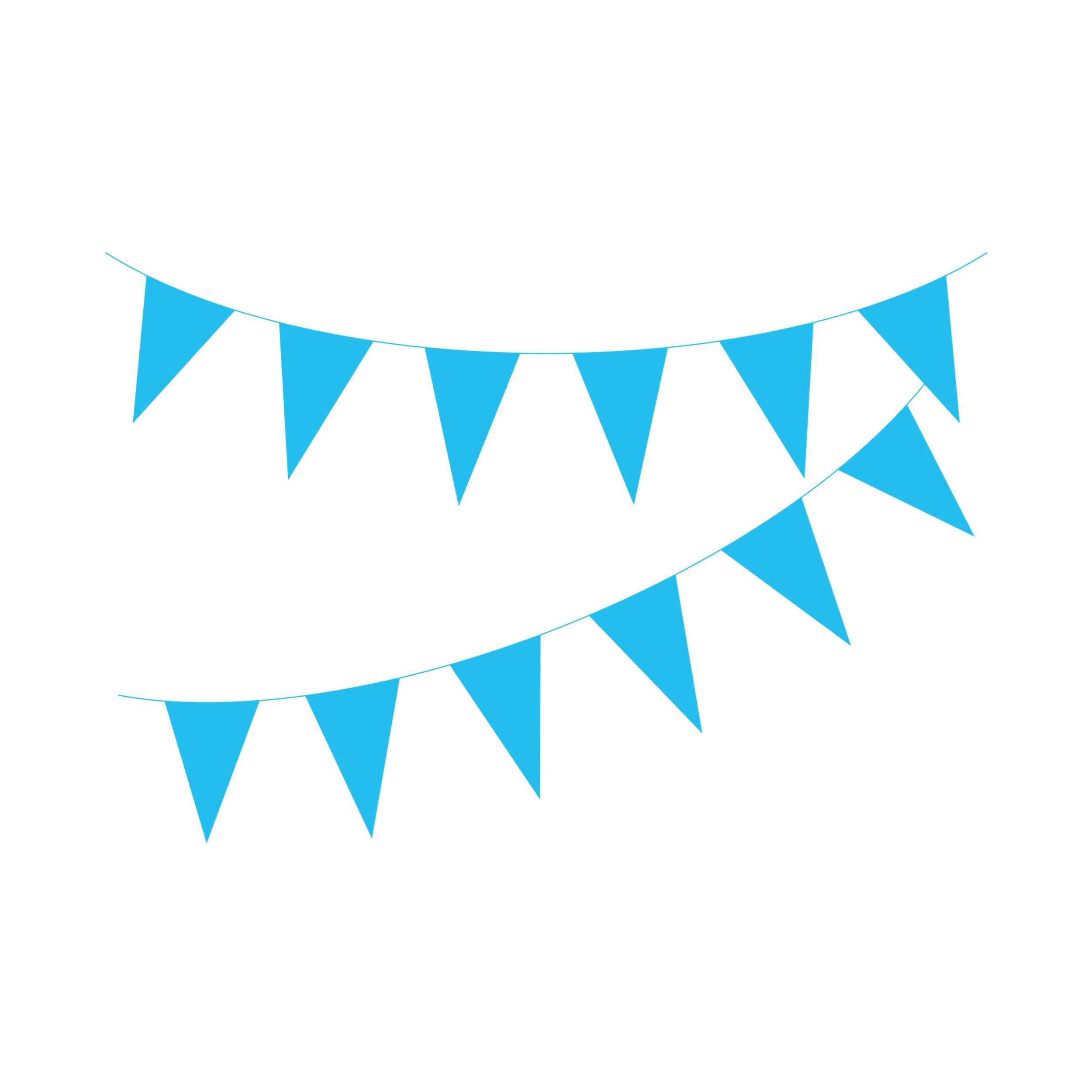 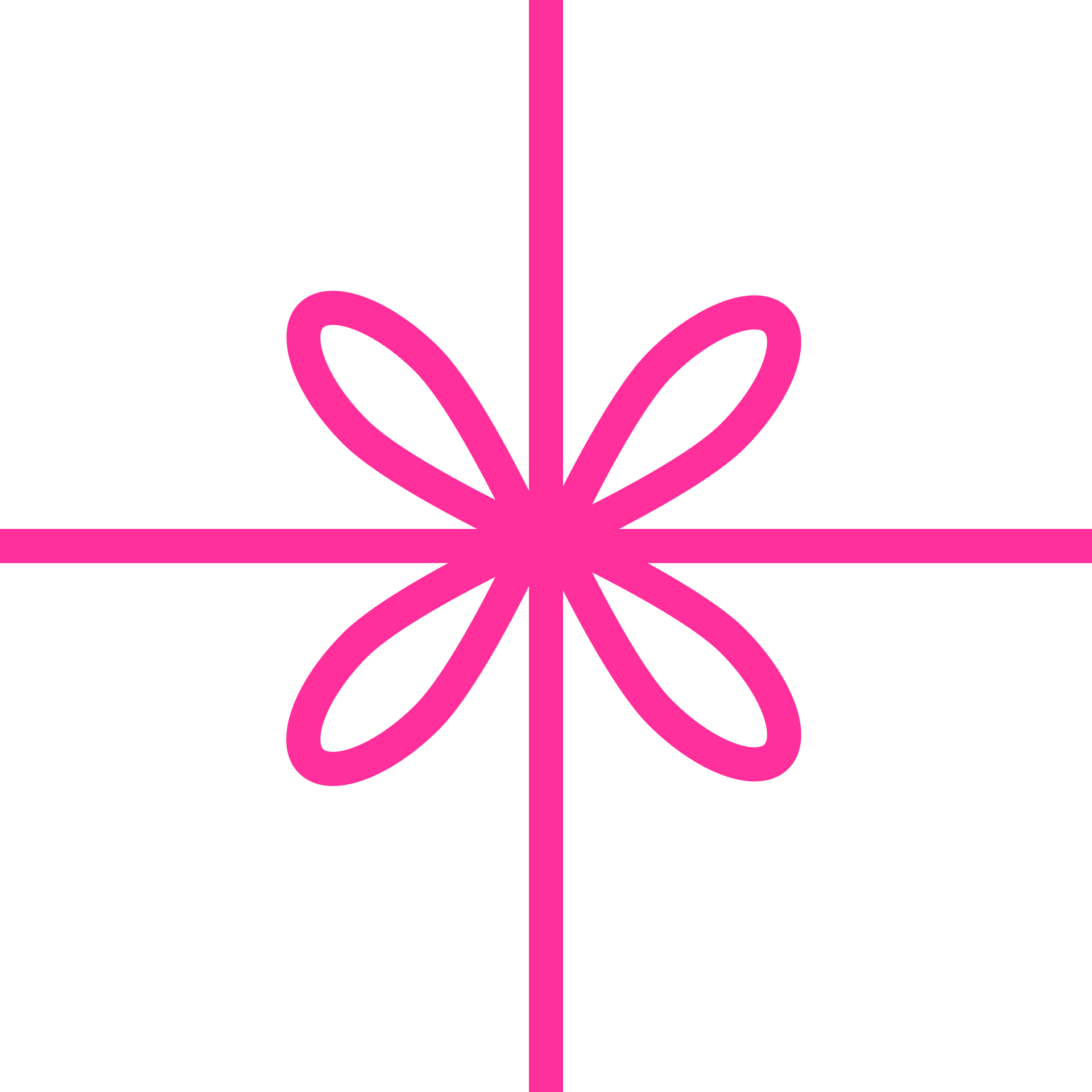 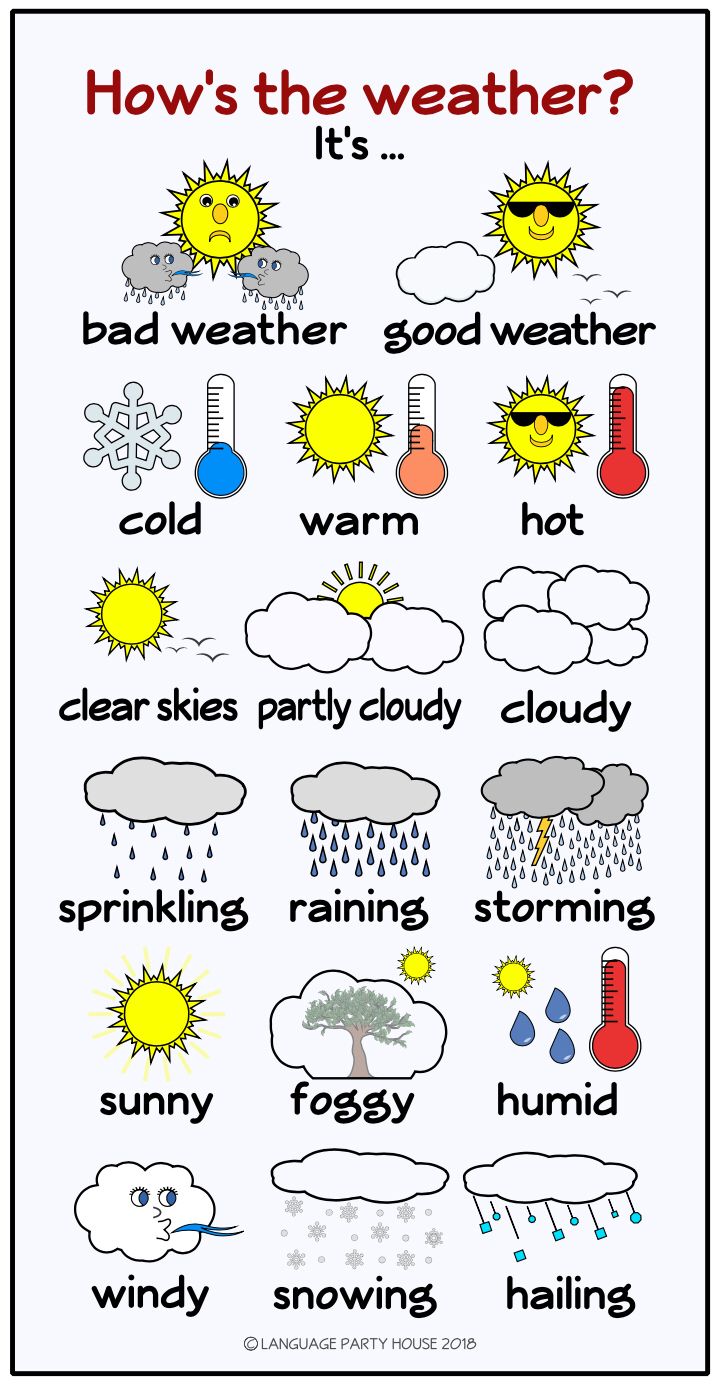 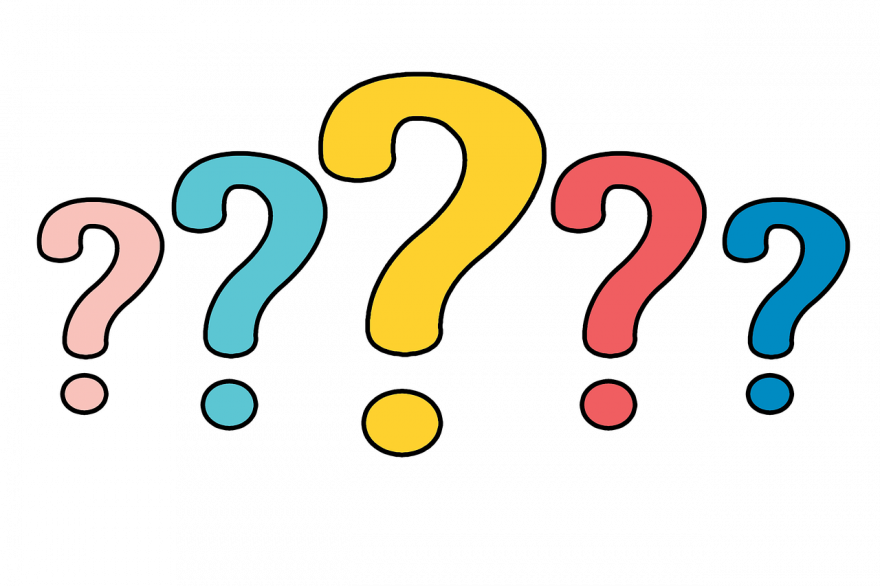 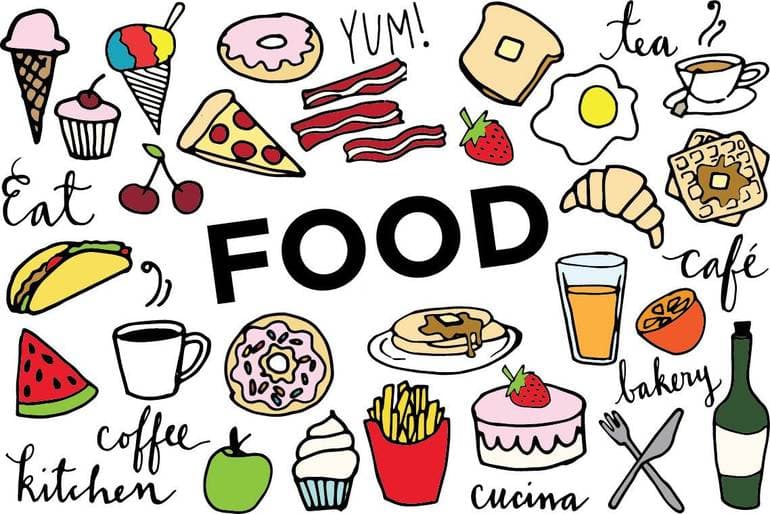 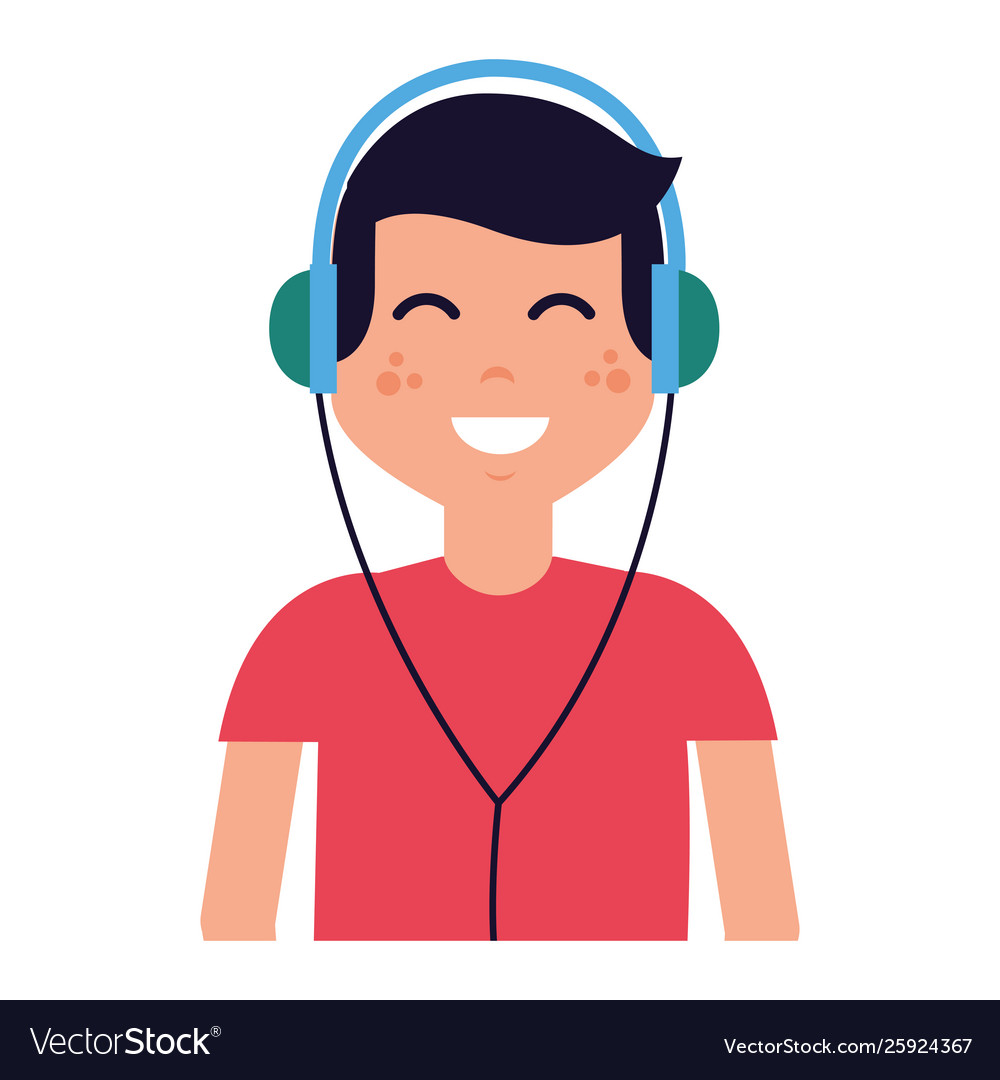 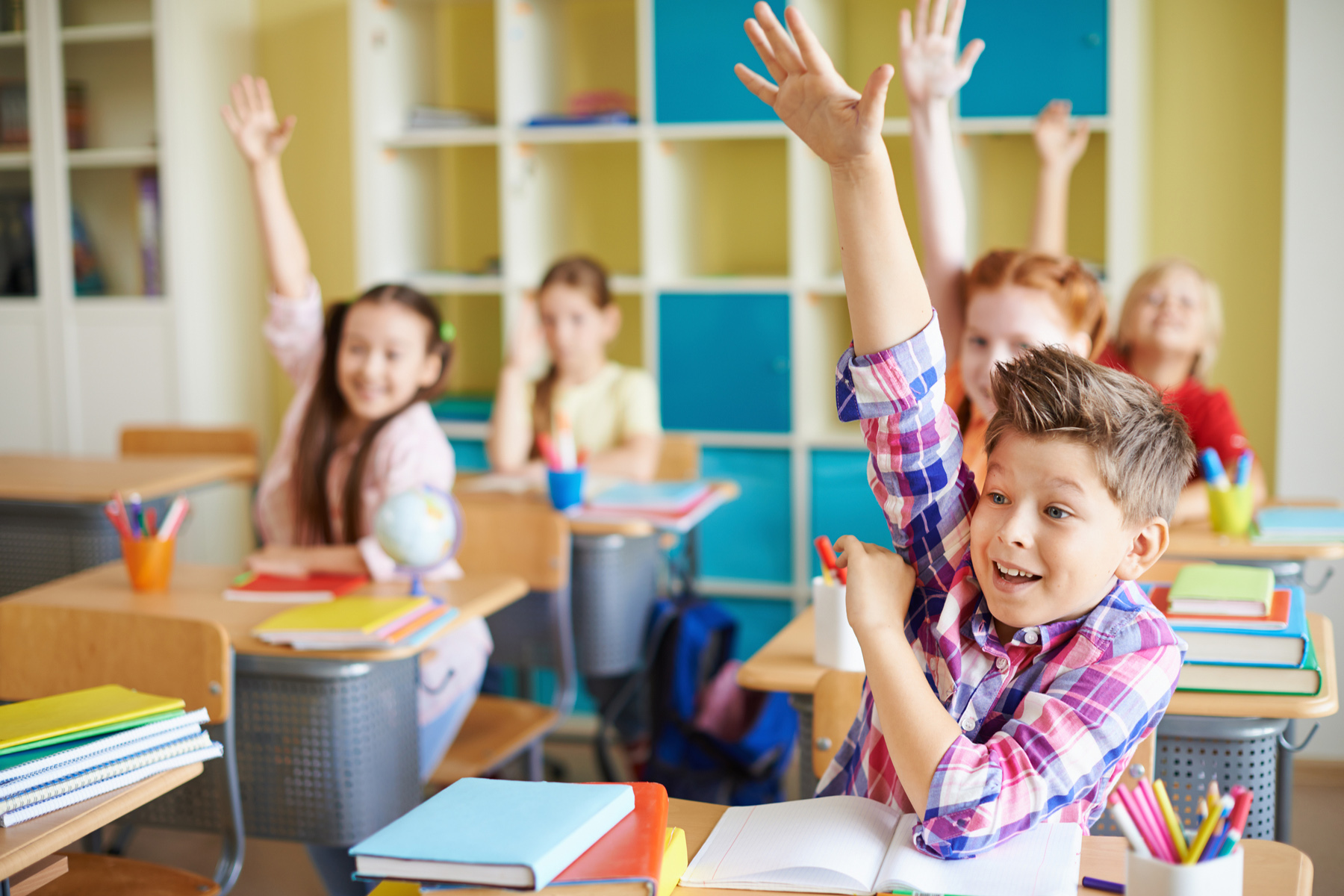 What are we going to do?
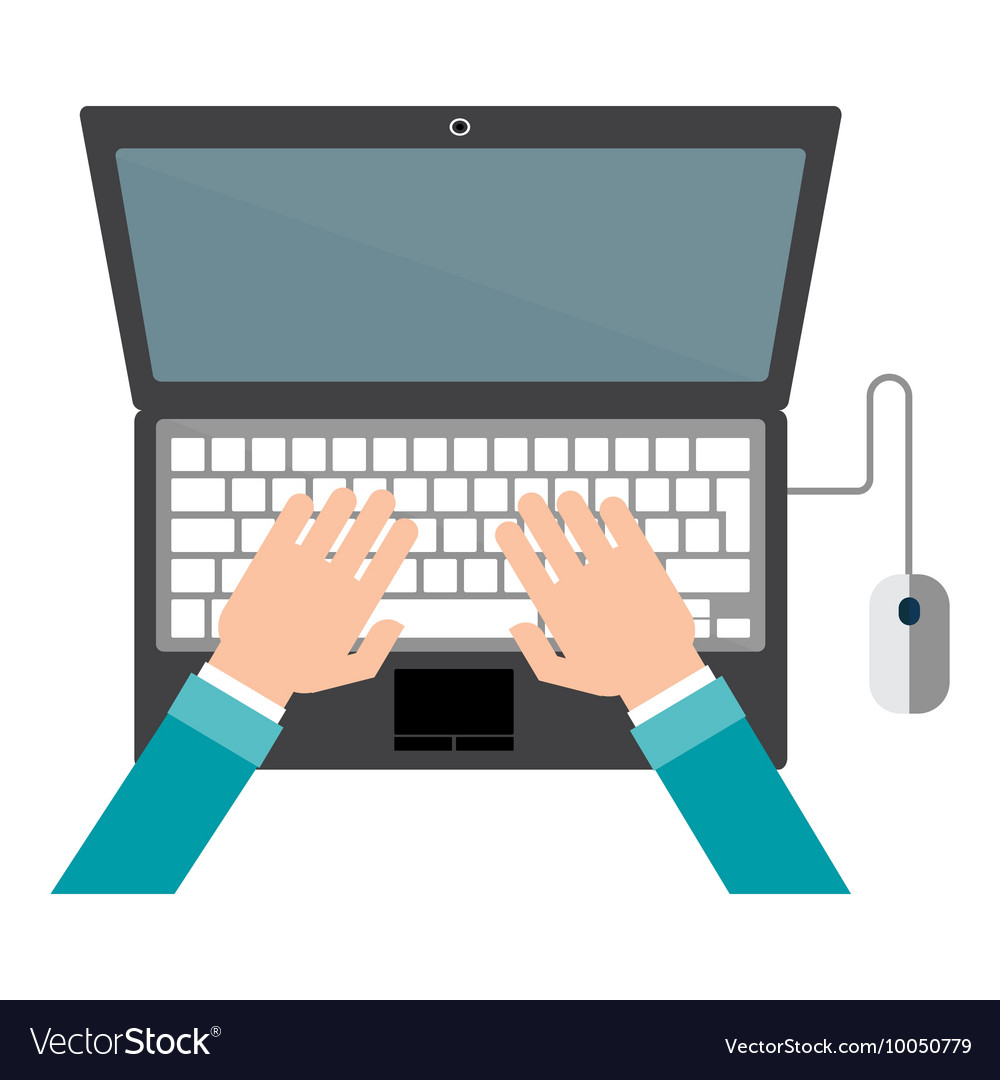 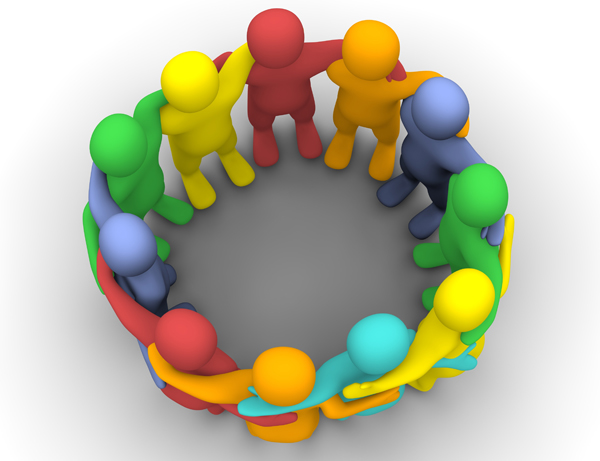 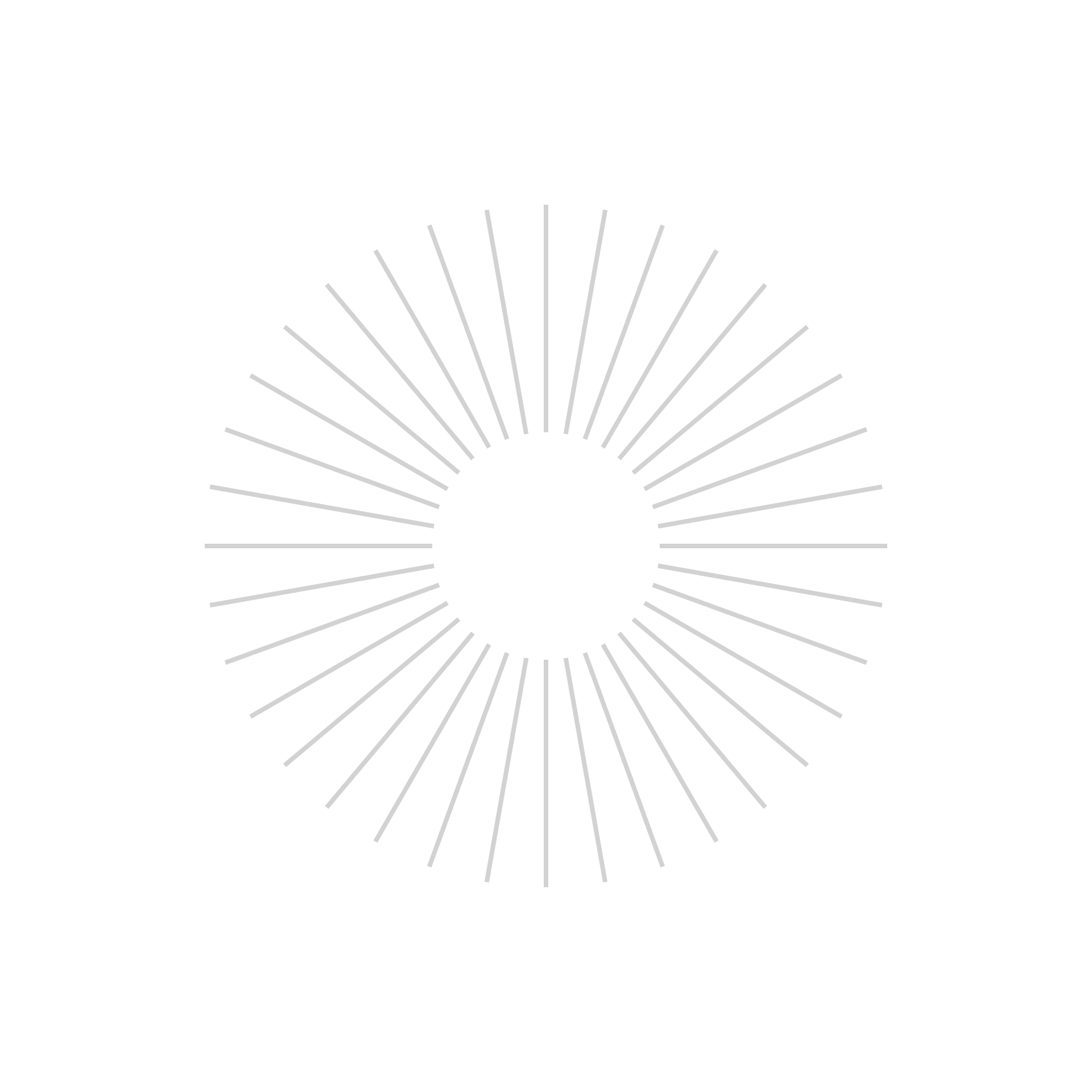 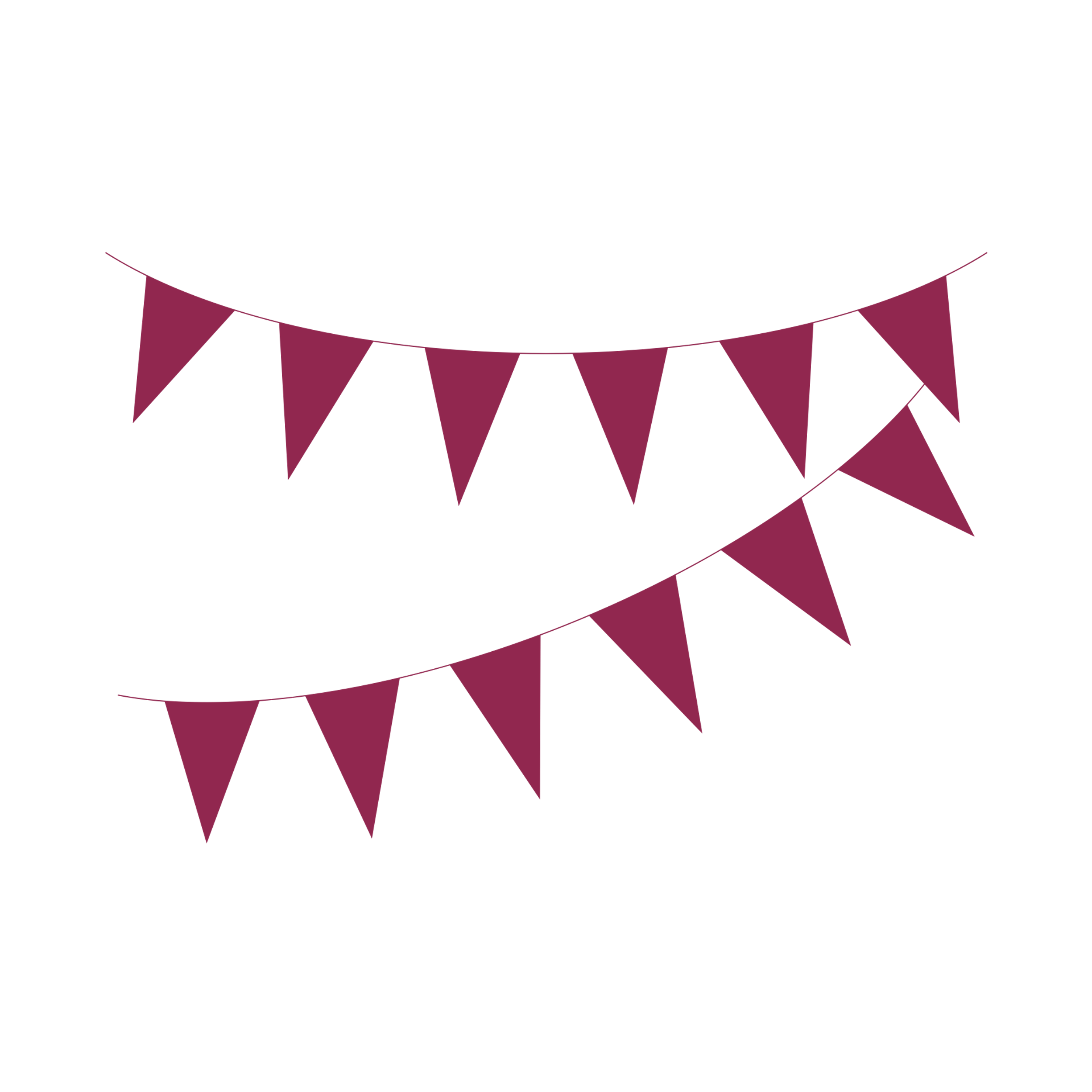 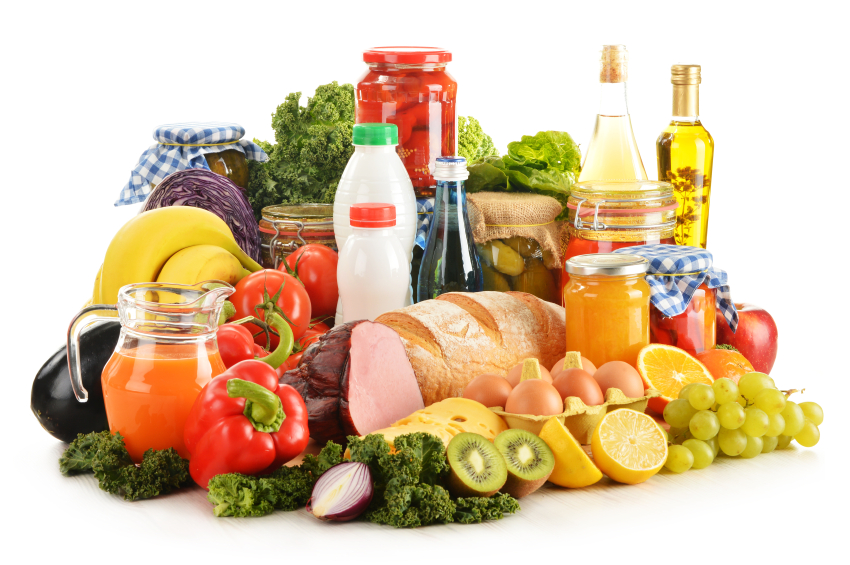 3 words with many
3 words with much
2 words with few 
2 words with little
1 sentence with some
1 sentence with any
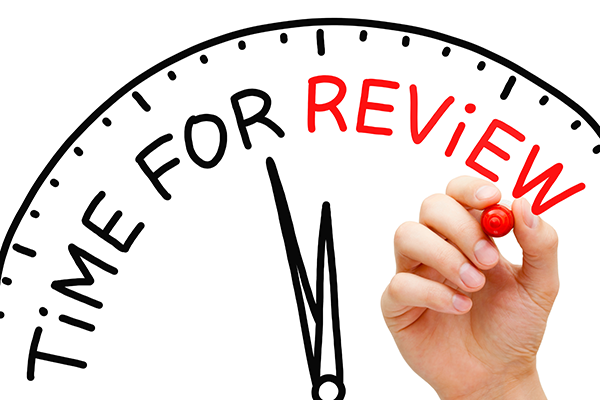 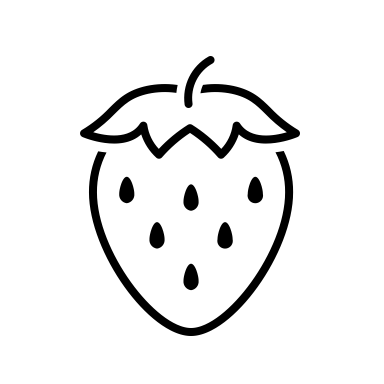 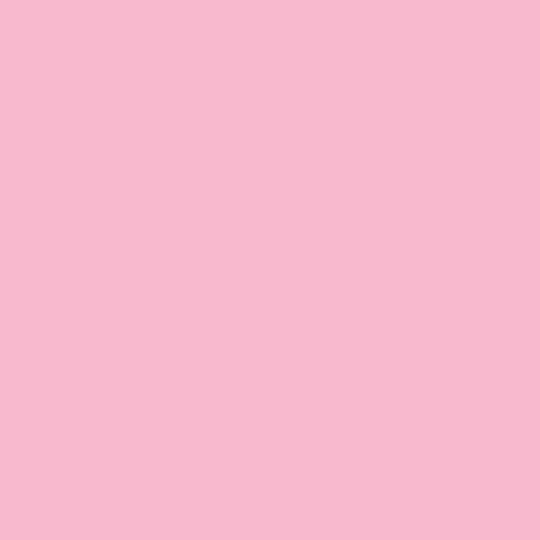 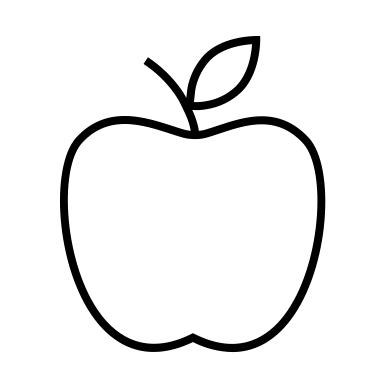 7 minutes in each zone
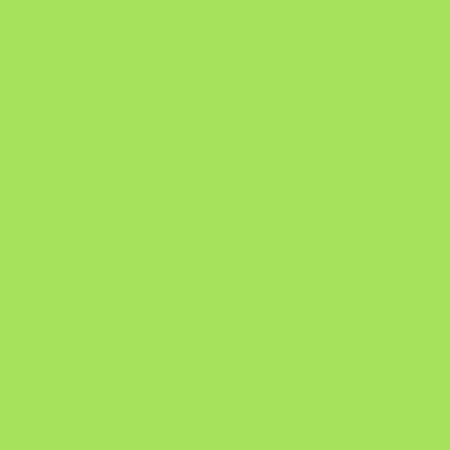 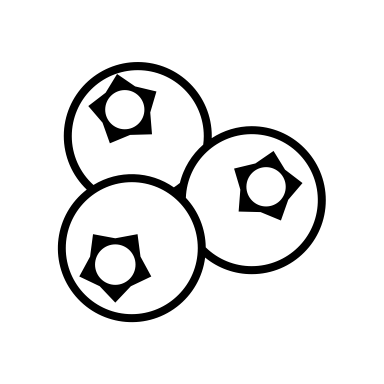 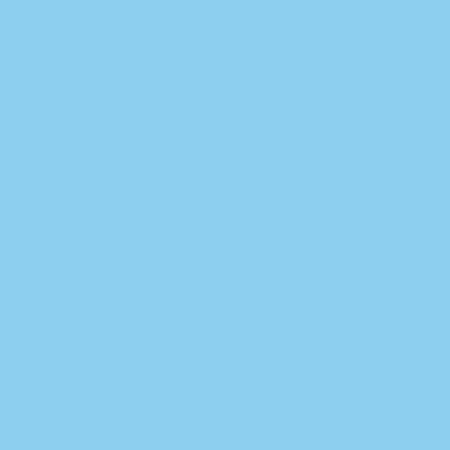 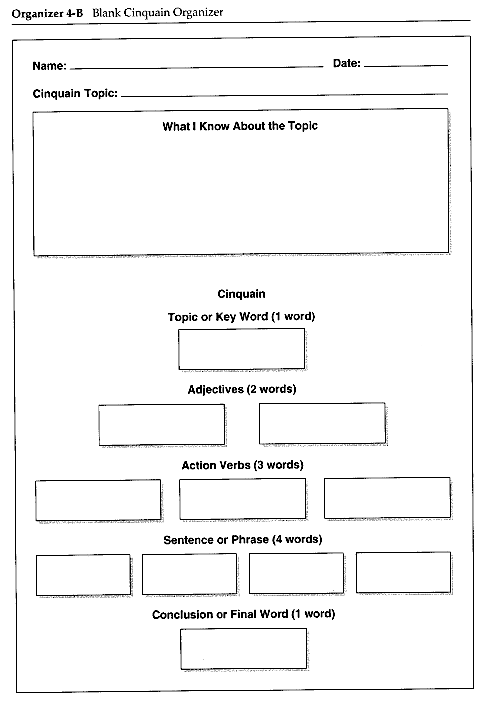 Cinquain PoetryDo like the lesson?
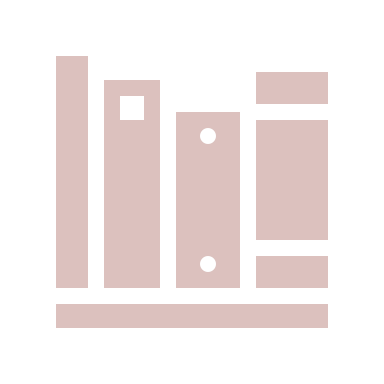 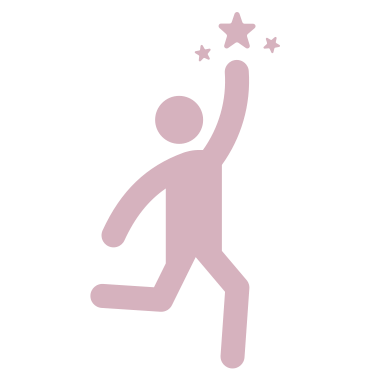 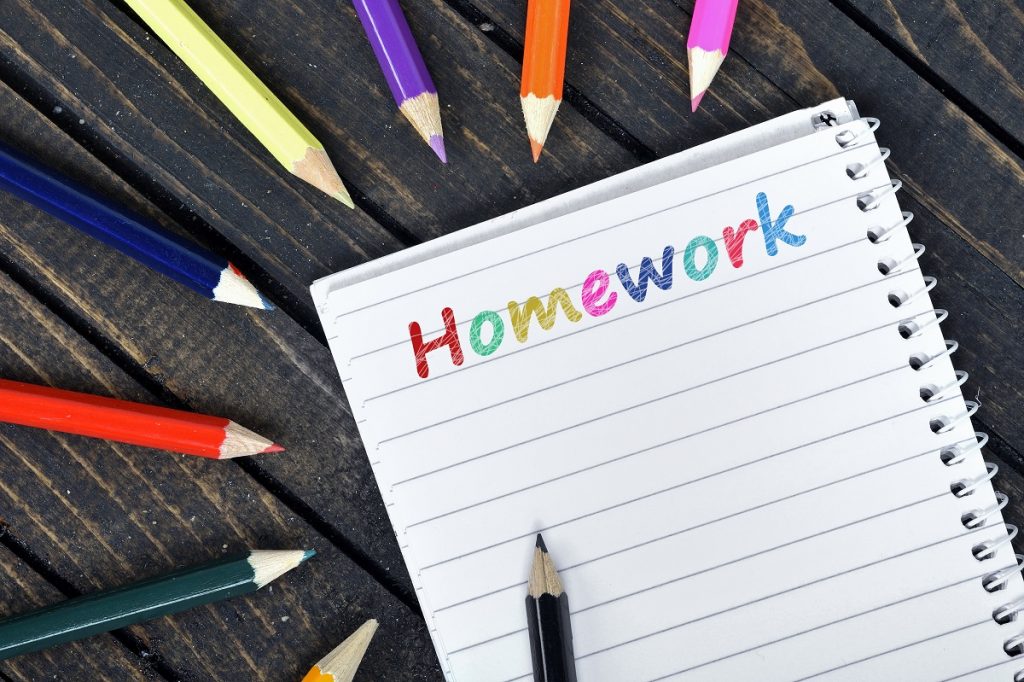 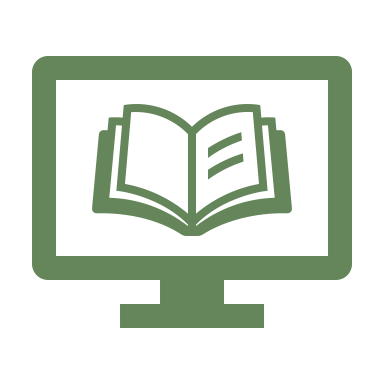 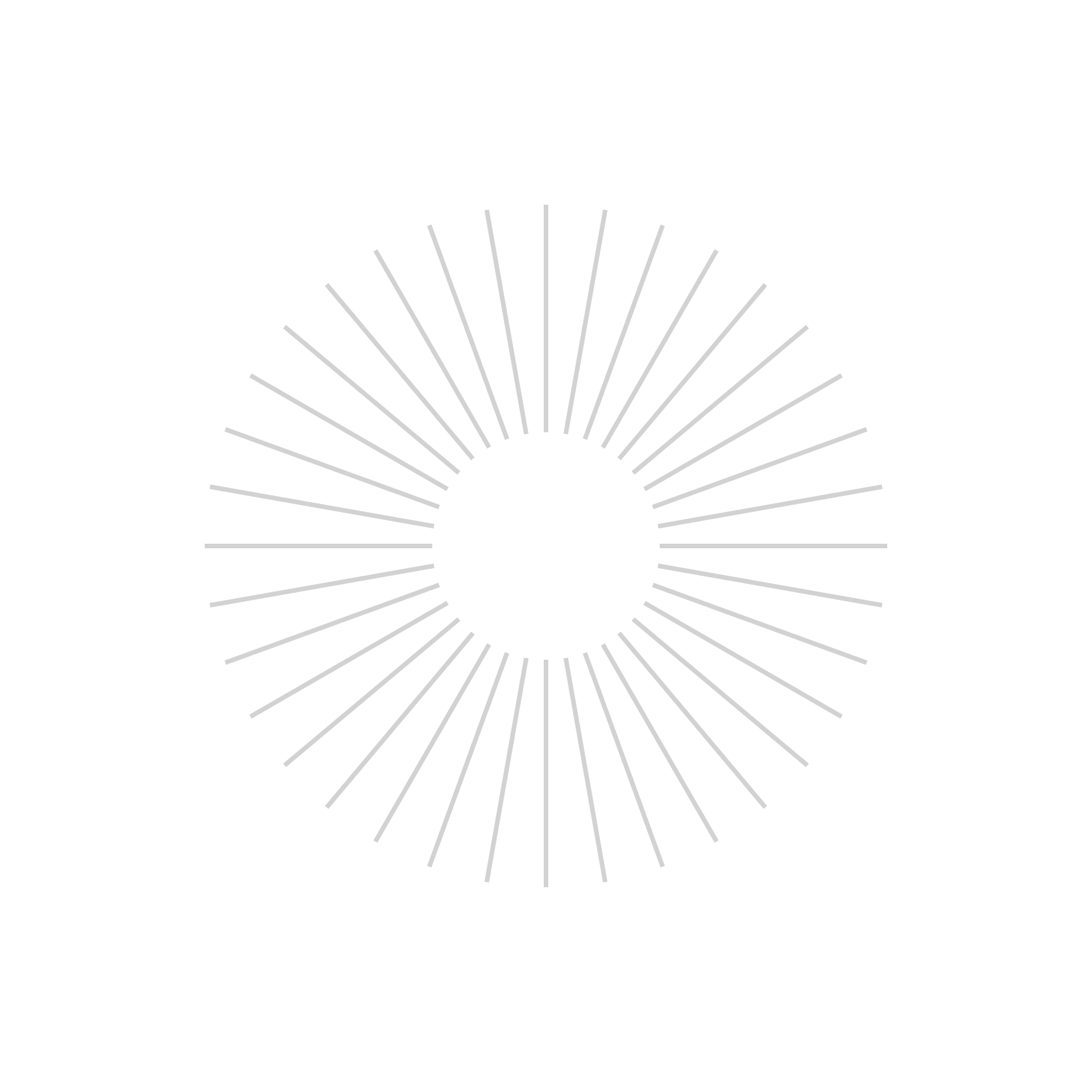 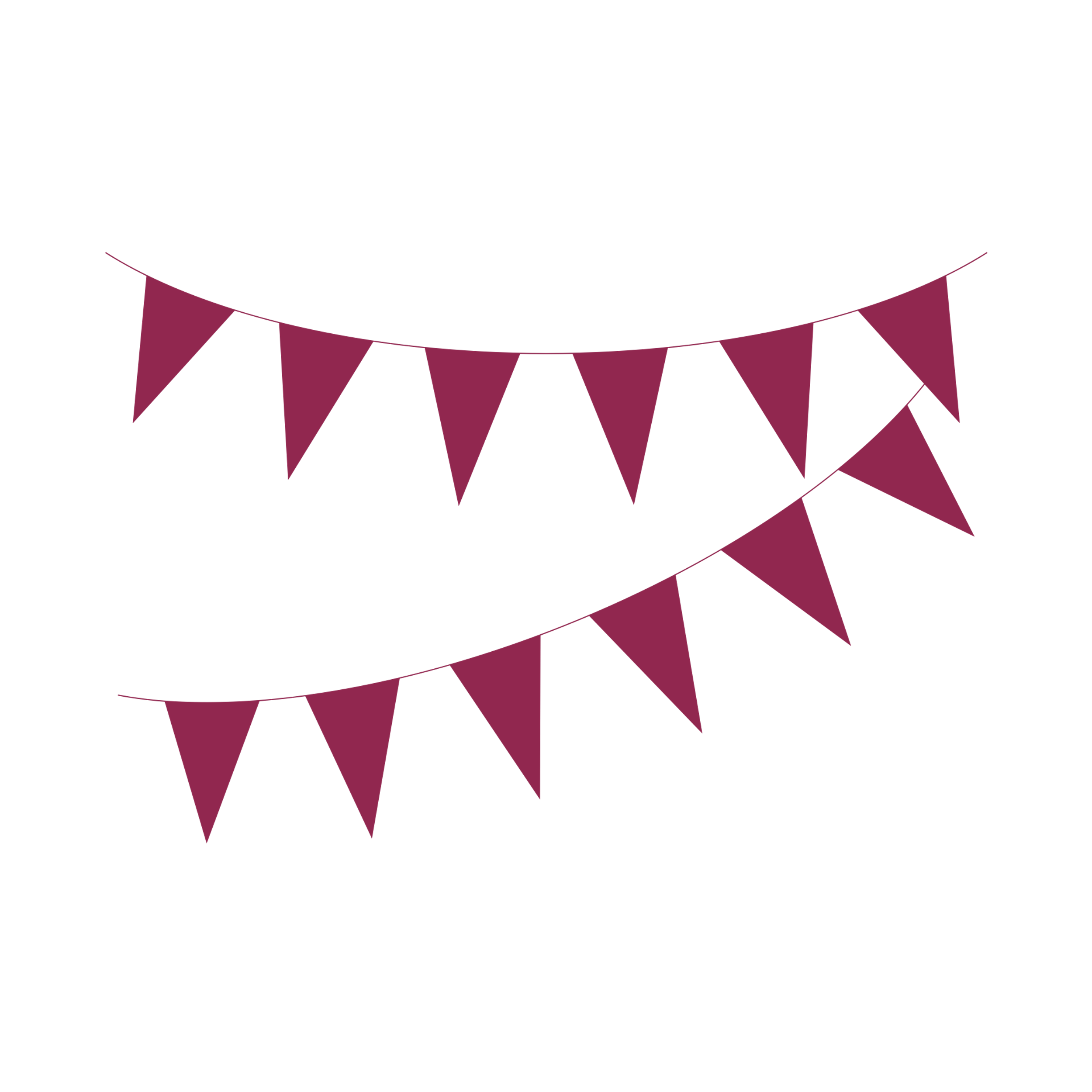 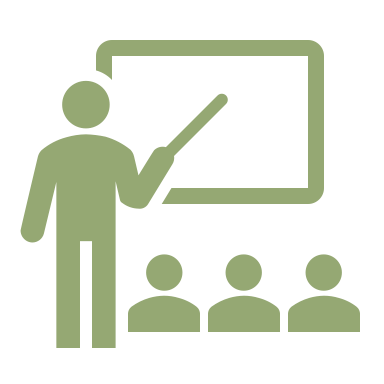 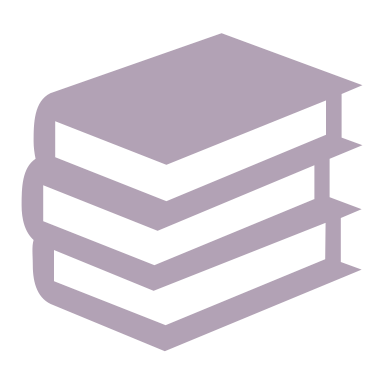 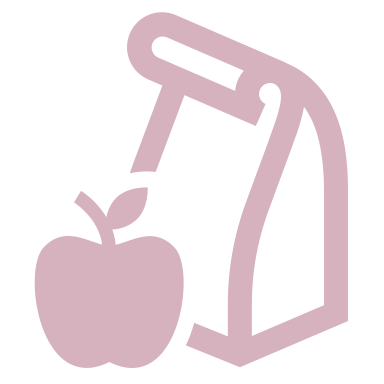 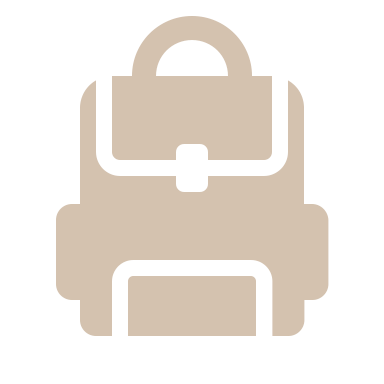 Have a nice day!
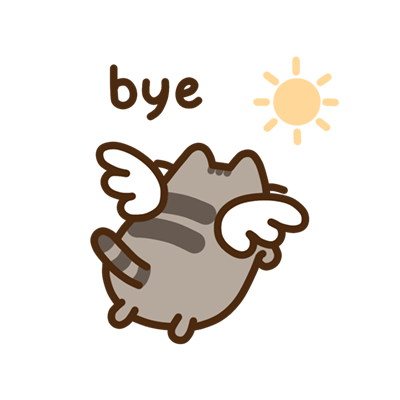 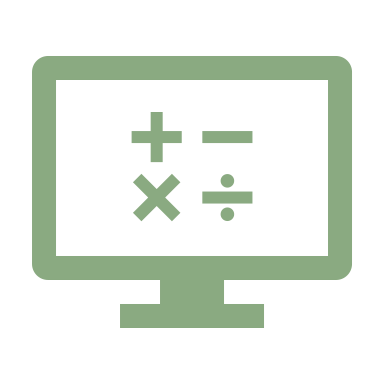 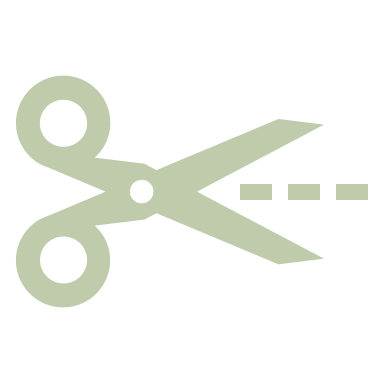 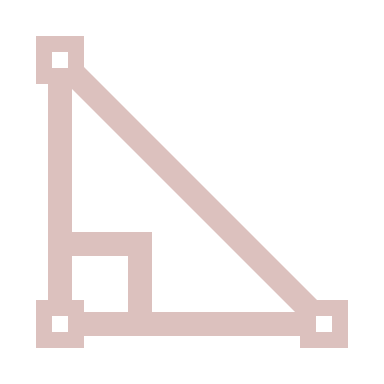